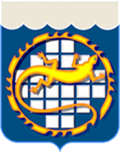 ПУБЛИЧНЫЕ СЛУШАНИЯ
Об исполнении бюджета 
Озерского городского округа 
за 2020 год
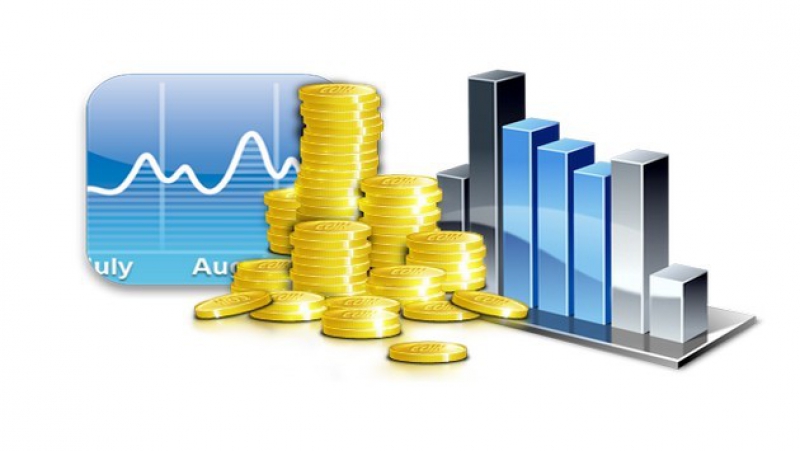 20 мая 2021 год
Основные параметры исполнения бюджета
млн рублей
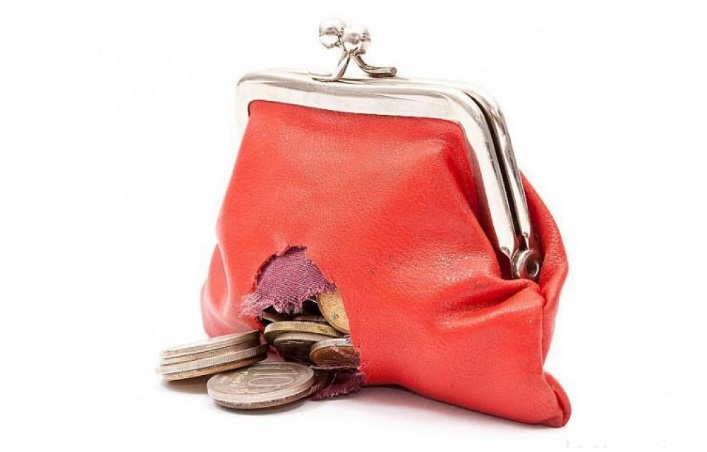 2
Доходы бюджета
млн рублей
9,4%
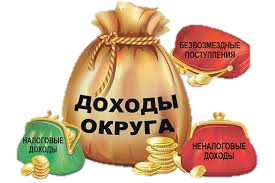 3
Предоставление преференций по уплате налоговых и неналоговых доходов в бюджет в 2020 году
Единый налог на вмененный доход
- Снижение ставки налога с 15% до 7,5% плательщикам налога в отраслях экономики, в наибольшей степени пострадавших от распространения новой коронавирусной инфекции.
Аренда земли
 Предоставление отсрочек по уплате аренды за земельные участки в отраслях экономики, в наибольшей степени пострадавших от распространения новой коронавирусной инфекции.
Аренда имущества
- Предоставление отсрочек по уплате аренды имущества субъектам малого и среднего предпринимательства.
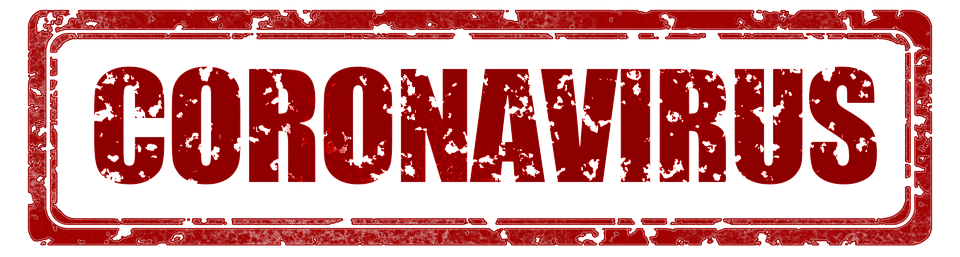 4
Динамика налоговых и неналоговых доходов бюджета
млн рублей
5,6%
6,3%
19,4%
5
Динамика поступлений
по основным налоговым доходным источникам
местного бюджета
млн рублей
10,8%
19,1%
12,6%
14,6%
-8,9%
6
Структура налоговых и неналоговых доходов бюджета
7
Неналоговые доходы бюджета
млн рублей
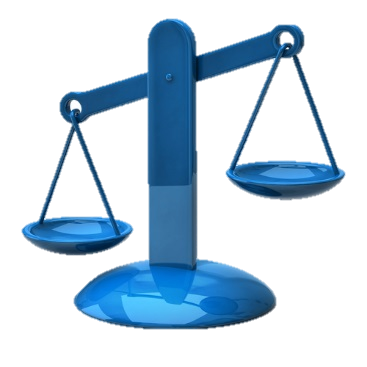 2020 год
21,9%
2019 год
79,8
Cнижение платежей от оказания платных услуг и предоставлением преференций по арендной плате за землю в отраслях экономики, в наибольшей степени пострадавших от распространения новой коронавирусной инфекции
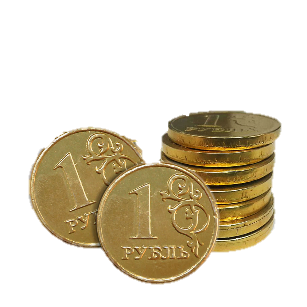 102,2
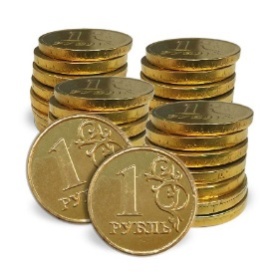 8
Федеральные и региональные средства,
поступившие в бюджет
млн рублей
10,5%
Целевые средства:
2 300
Субсидии бюджетам городских округов
578,7
Субвенции бюджетам городских округов
1701,2
Иные межбюджетные трансферты
20,1
9
Структура безвозмездных поступлений,
направленных в бюджет
млн рублей
Целевые
средства
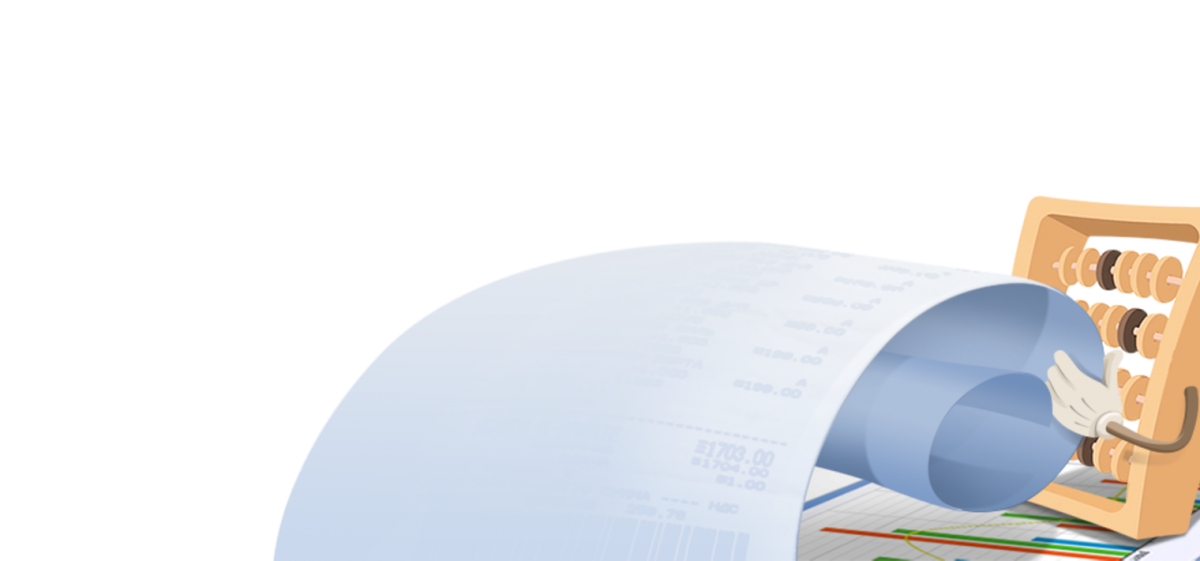 Дотации
10
Отраслевая структура расходов бюджета
Расходы в 2020 году составили 4 197,1 млн. рублей с приростом на 11,3 процента к 2019 году
млн рублей
Жилищно-коммунальное хозяйство
477,9
3,0
Обслуживание государственного и муниципального долга
11,4%
0,1%
378,9
Национальная экономика
Охрана окружающей среды
9,0%
0,7
298,7
Средства массовой информации
Культура и кинематография
4,3
0,1%
7,1%
2 025,2
Общегосударственные вопросы
Образование
164,0
48,3%
3,9%
Национальная безопасность и правоохранительная деятельность
29,9
Социальная политика
694,9
0,7%
16,6%
119,6
Физическая культура и спорт
2,8%
11
Расходы бюджета социального характера
млн рублей
6,2%
3 138,4 млн рублей
6,3%
Ключевые направления
Образование
2 025,2
27,7%
Физкультура и спорт
119,6
1,0%
Культура, кинематография
298,7
4,7%
694,9
Социальная политика
12
Расходы бюджета
на оплату труда с учетом обязательных взносов
2020 год
2 248,7 млн рублей
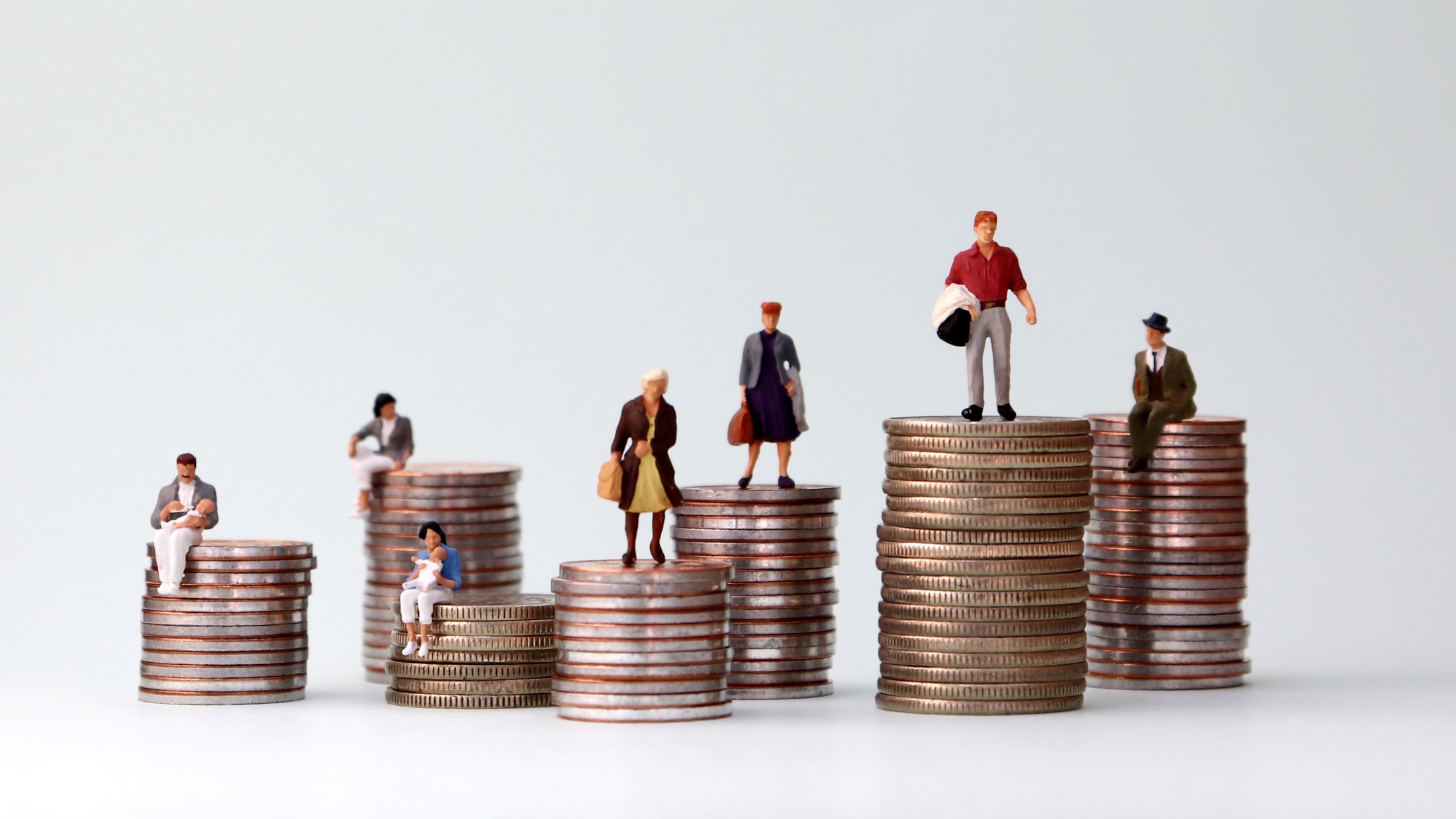 4,2%
2019 год
2 155,2 млн рублей
4,2%
13
Использование бюджетных средств на социальную сферу
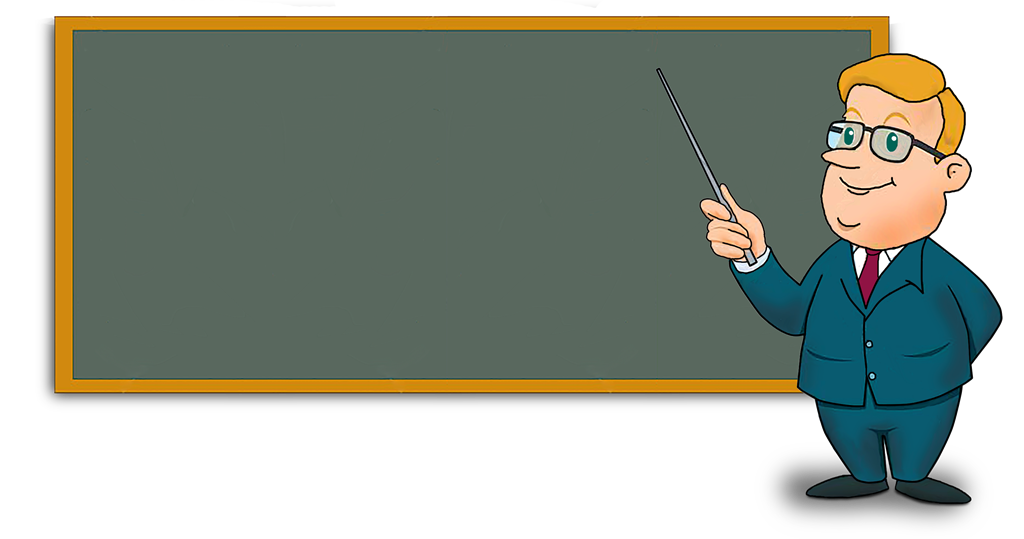 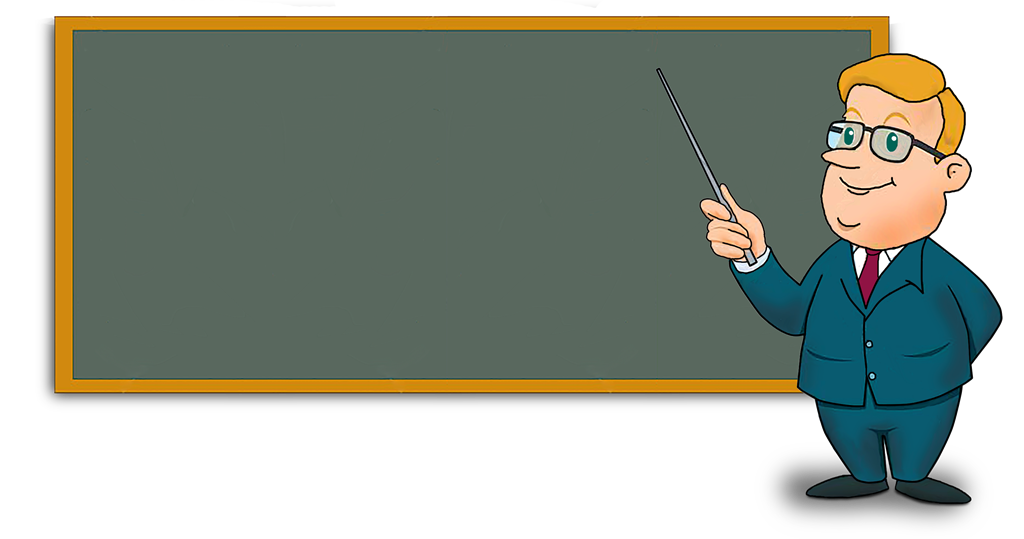 Средняя заработная плата во исполнение Указов Президента РФ
от 07.05.2012 № 597, от 01.06.2012 № 761 доведена:
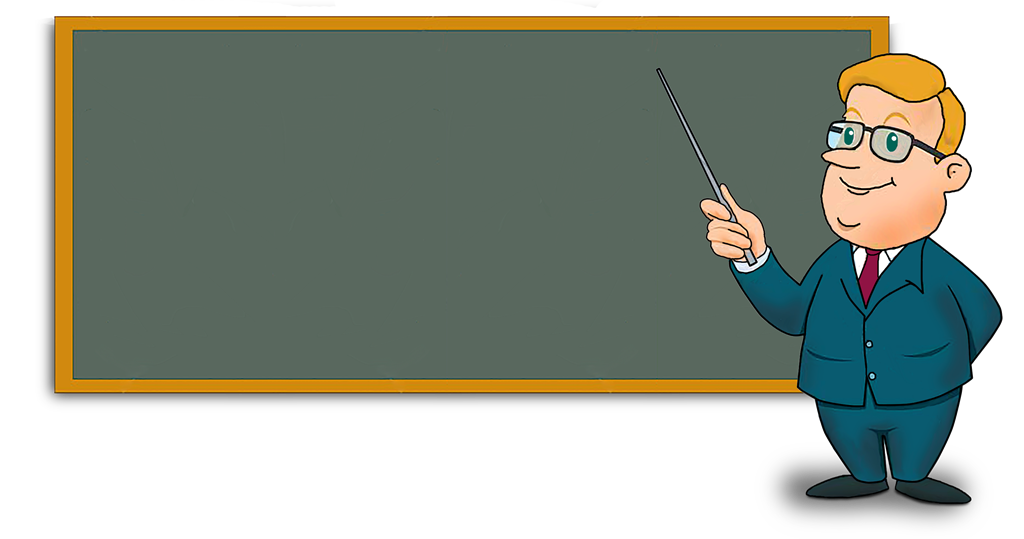 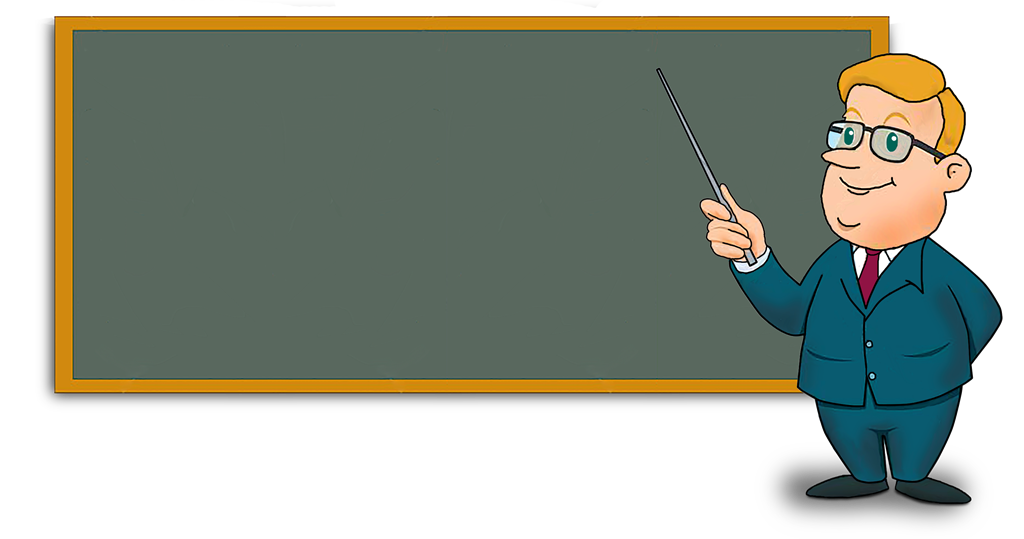 Работникам в сфере образования
Работникам культуры
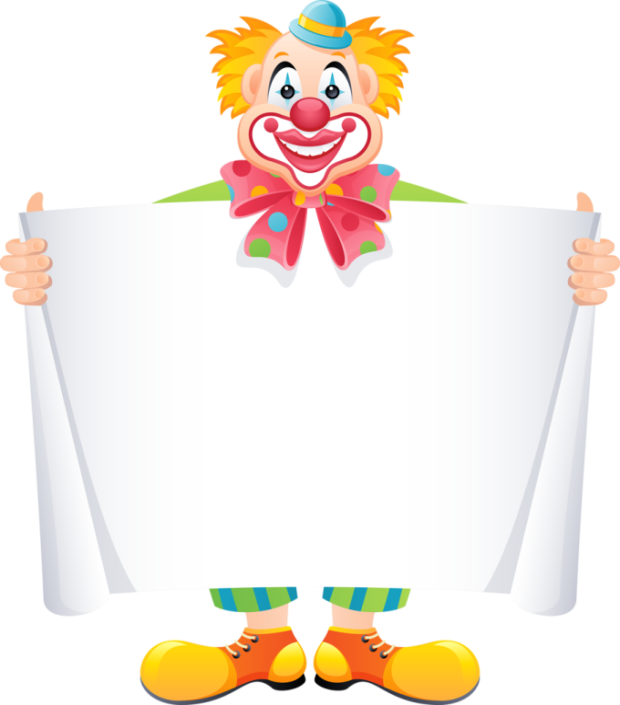 до 32 520,47 рублей
- в дошкольных образовательных учреждениях;
до 40 767,83 рублей
до  32 948,00 рублей
- в общеобразовательных учреждениях;
до 40 777,19 рублей
- в учреждениях дополнительного образования детей
Уровень минимальной заработной платы низкооплачиваемым категориям работников муниципальных учреждений доведен до 13 949,50 рублей (с уральским коэффициентом 15%) и до  15 769,00 рублей (c уральским коэффициентом  30%). С 01 октября 2020 года были увеличены на 3% размеры окладов (должностных окладов, ставок заработной платы) работников муниципальных учреждений.
14
Средства,
полученные муниципальными бюджетными учреждениями, 
по приносящей доход деятельности
млн рублей
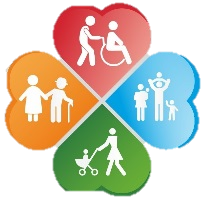 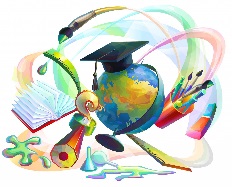 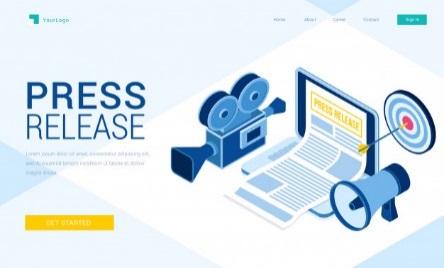 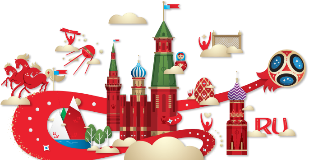 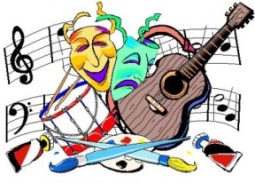 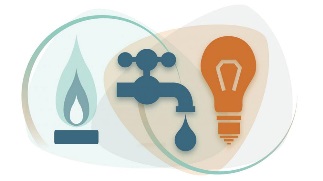 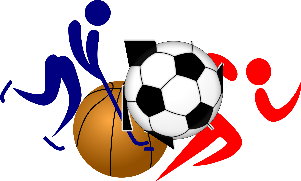 Образование
84,7
Национальная 
экономика
0,6
Социальная политика
6,6
Средства массовой информации
 1,1
Физическая культура и спорт
9,0
Жилищно-коммунальное хозяйство
8,8
Культура, кинематография
22,2
ВСЕГО 133,0
15
Использование бюджетных средств
на исполнение Плана мероприятий по реализации
Стратегии Озерского городского округа до 2035 года
Строительство, капитальный ремонт и реконструкция 
социальных объектов и инженерных сетей – 436,7 млн рублей
1
Капитальный ремонт автодорог
– 87,5 млн рублей
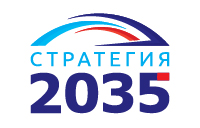 2
Строительство, реконструкция и капитальный ремонт объектов коммунального хозяйства, инженерных сетей и инфраструктуры городского округа
– 311,0 млн рублей
3
Реконструкция и капитальный ремонт учреждений бюджетной сферы
– 38,2 млн рублей
16
Использование бюджетных средств
на благоустройство городского округа
Дорожная деятельность и благоустройство  – 201,2 млн рублей
Ведомственная целевая программа «Развитие дорожной деятельности и внешнего благоустройства округа» – 193,4 млн рублей
1
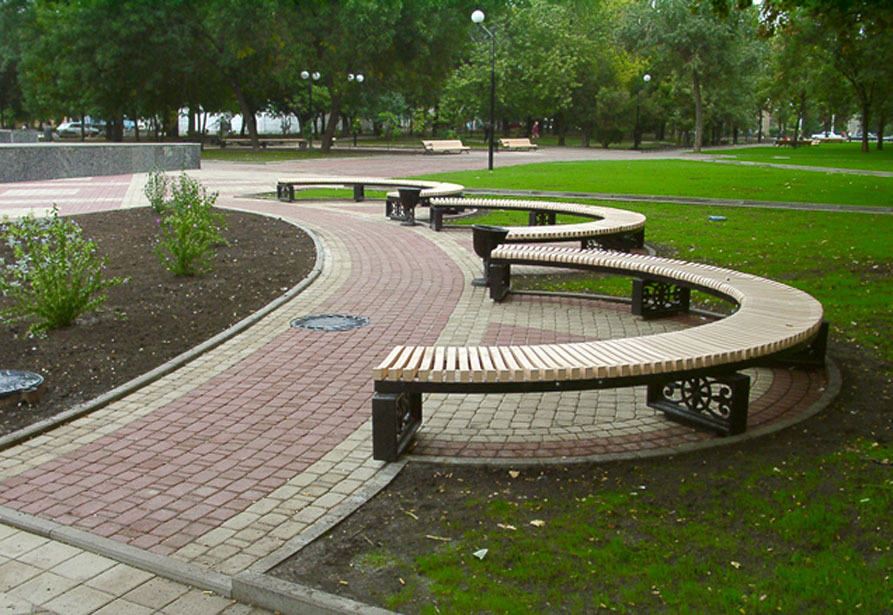 Муниципальная программа «Повышение безопасности дорожного движения» (модернизация светофорных объектов, организация работ по перемещению, хранению бесхозяйных автотранспортных средств) – 1,1 млн рублей
2
Муниципальная программа «Благоустройство» (вырубка старовозрастных, больных и аварийных деревьев, отлов безнадзорных животных и передача их в приюты, благоустроительные работы на бул. Гайдара, в сквере «40-летия Победы», ремонт мемориалов «Вечный огонь» в г. Озерск, пос. Метлино и Новогорный) – 6,7 млн рублей
3
17
Формирование комфортной городской среды
благоустройство дворовых территорий – 2 объекта (ремонт дворовых проездов; ремонт тротуаров; установка детских и спортивных площадок; озеленение территории);
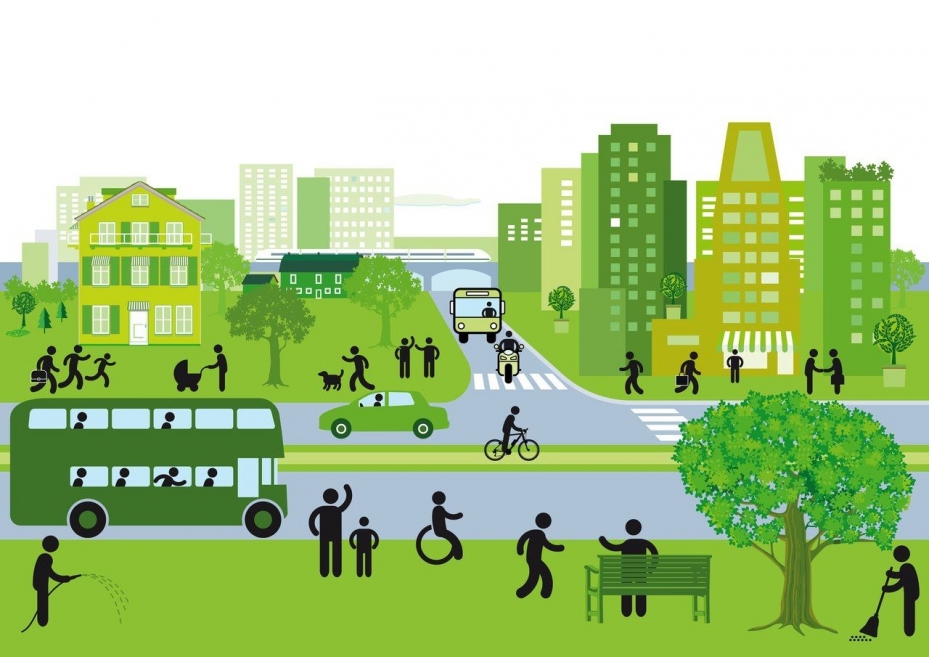 благоустройство общественных территорий – 4 объекта (пляж в конце ул. Иртяшская; пешеходная дорожка от бул. Луначарского 13, 15 до дома по ул. Октябрьской 30; территория между д/с №58 «Жемчужина» и бул. Гайдара 24, 26; проектно-изыскательские работы пешеходной дорожки от дома ул. Дзержинского 56 до домов бул. Луначарского 13, 15);
установка систем видеонаблюдения за местами массового скопления людей (мемориал «Вечный огонь» - площадь Октябрьская)
18
Исполнение бюджета 
по программно-целевому методу
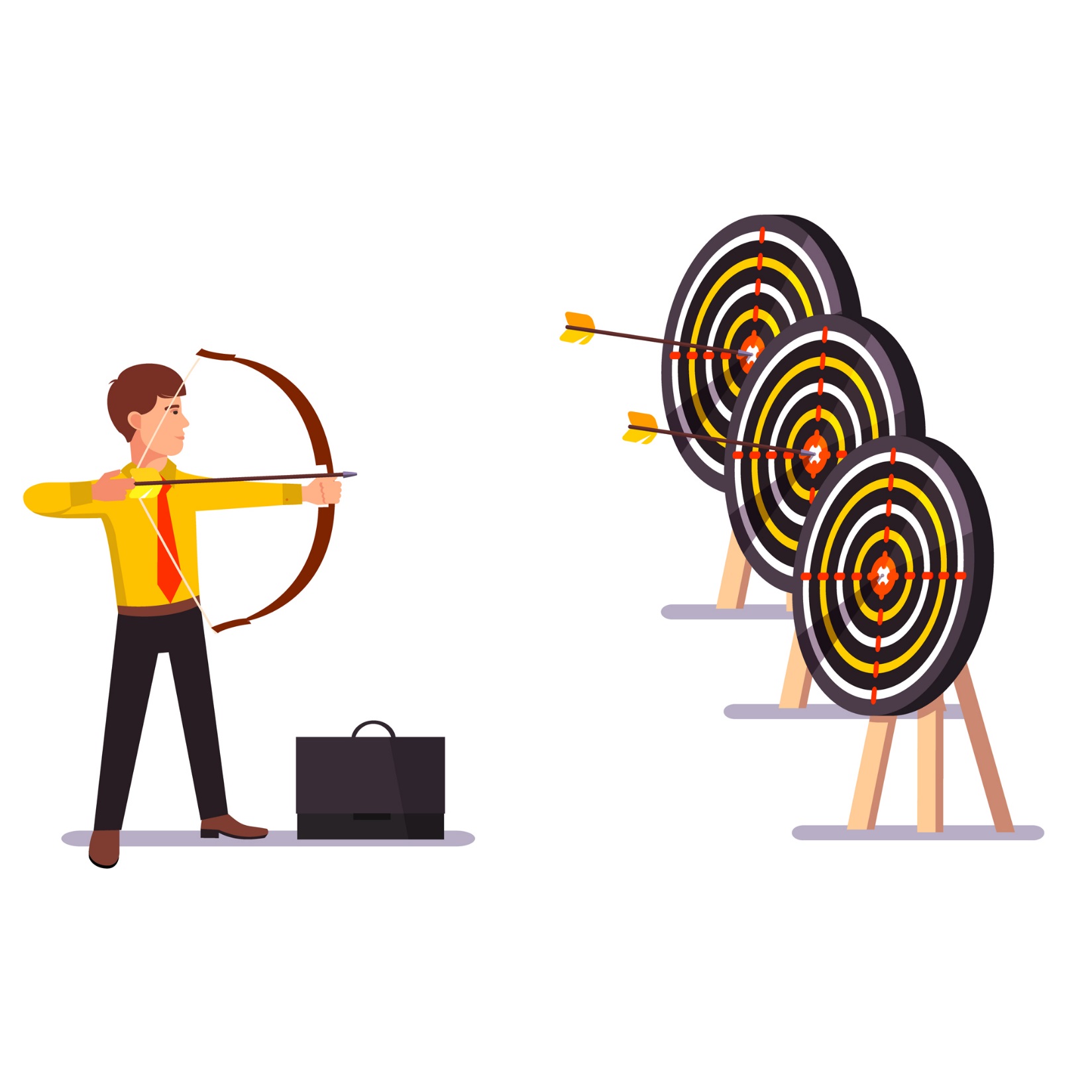 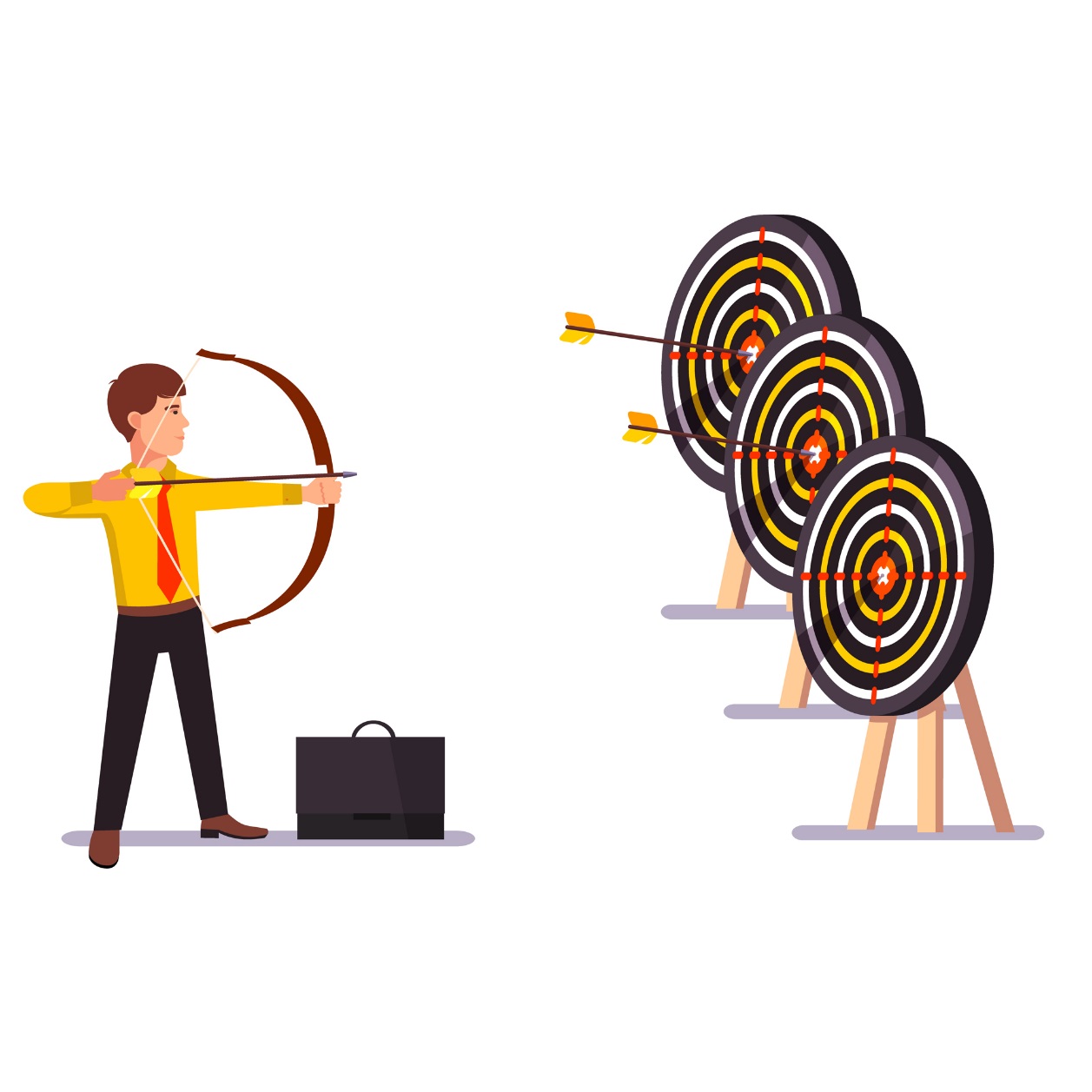 19
Национальные проекты
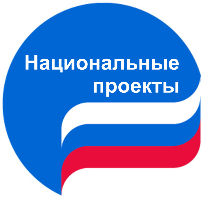 Реализованы мероприятия национальных проектов
в рамках 4 региональных проектов – 261,4 млн. рублей
«Формирование комфортной городской среды»
на благоустройство дворовых и общественных территорий – 30,6 млн руб.
«Финансовая поддержка семей
при рождении детей»
на выплату единовременного пособия при рождении ребенка – 1,2 млн руб.
«Современная школа»
на обновление материально-технической базы, на оборудование пунктов проведения экзаменов государственной итоговой аттестации – 3,6 млн руб.
«Чистая вода»
на строительство и реконструкцию (модернизацию) объектов питьевого водоснабжения – 226,0 млн руб.
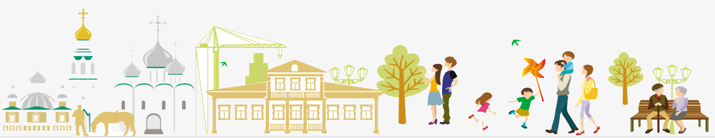 20
Объем муниципального долга
млн рублей
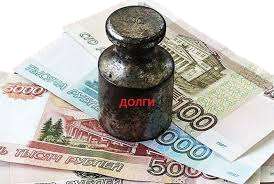 21
Обеспечение высокого уровня выполнения показателей результативности предоставления дотаций
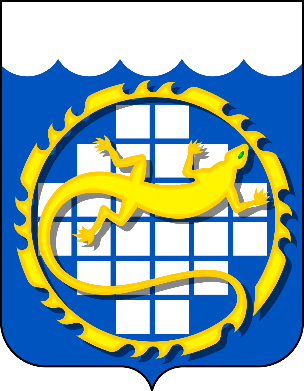 Отсутствие просроченной кредиторской задолженности по расходным обязательствам округа и отсутствие задолженности по долговым обязательствам
Размер дефицита бюджета не превышает предельного значения, установленного Бюджетным кодексом Российской Федерации
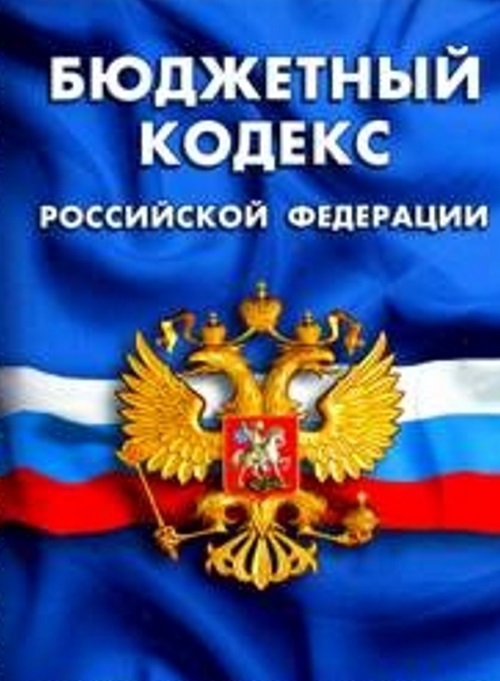 Размер муниципального долга Озерского городского округа не превышает предельного значения, установленного Бюджетным кодексом Российской Федерации
Размер расходов на обслуживание муниципального долга не превышает предельного значения, установленного Бюджетным кодексом Российской Федерации
22
Благодарю за внимание
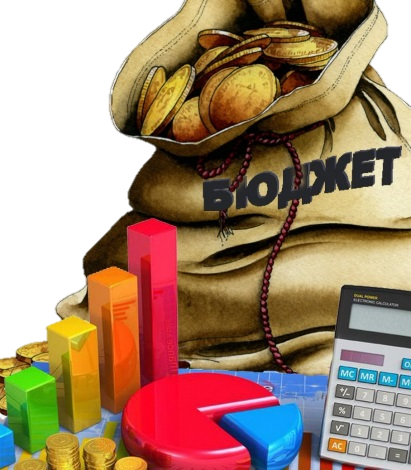 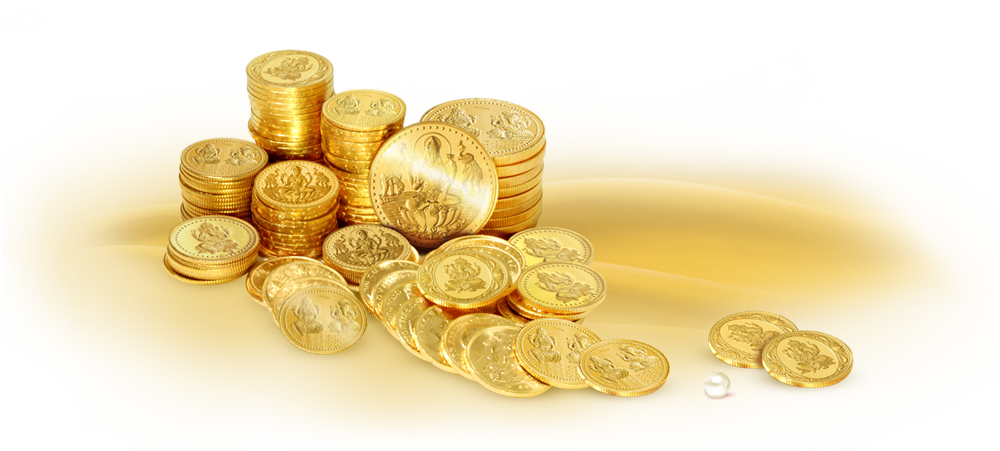 23